Managing HIV Tester Certification Data
Learning Objectives
At the end of the session, you will be able to:
Understand what constitute the certification data
Describe what are the key elements of the certification data management process
Understand the purpose of the certification data management tool
Describe the different components of the certification data management tool
Type of Certification Data
Provider information
Name
Geographic location
Affiliation
Contact
Contact of person in charge
Training information
Type of training
Training organization
Trainer(s)
Training certificate
Examination
Written exam
Practical exam
Examiner/Proctor
Number of attempts
Certification
Type of certification 
Certification Issuer
Date of issuance
Recertification reminder email
Recertification information
Key Data Management Areas
Data collection/capture
Written and practical examination documentation
Registration sheet
Database (Excel or Web-based dashboard)

Data Quality
Review/Quality check
Double entries 
Validation
Data Access
National: MOH/Certification Body
Regional/District/Provincial: Registrar, Data clerk/manager
Mid-level: Evaluator, Proctor, data clerk
Site: Tester  

Data Security
Transport 
Electronic transfer
Storage / Archiving
Physical 
Electronic
Managing the Certification Data
1. Collect
2. Review
3. Transport
Registration sheet, written examination sheet and practical examination result forms
Direct observation checklists
Written examination questions + answer key
4. Check
All paper tools containing tester information examination data
5. Transfer
Written examination questions + answer key
All paper tools containing tester information examination data
All paper tools containing tester information examination data

Completeness and accuracy
At regional level: Transfer Into database all paper based data collected
 
To Council: Transfer all electronic data captured every month
Excel Certification Data Management Tool
Designed to manage certification data for documentation, monitoring and evaluation purpose

User
Regional: Evaluator, data clerk
National (MOH, Certification Body): Registrar, data clerk

Contains four worksheets
Instructions 
Tester Demographic information
Tester Training information
Tester Certification information
Tab 1. Instructions
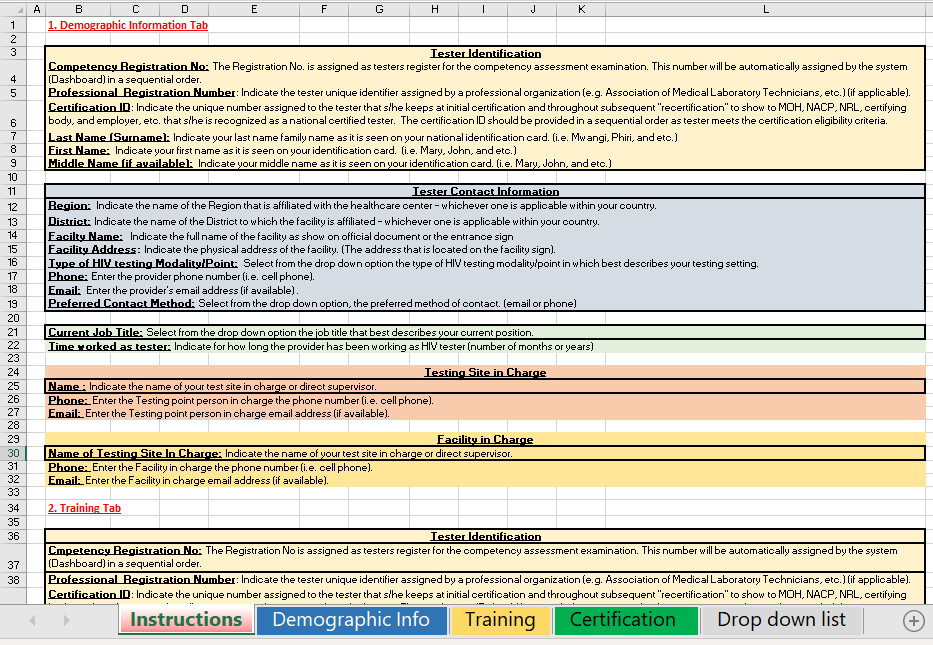 Tab 2. Tester Demographic Information
Tab 2. Tester Demographic Information
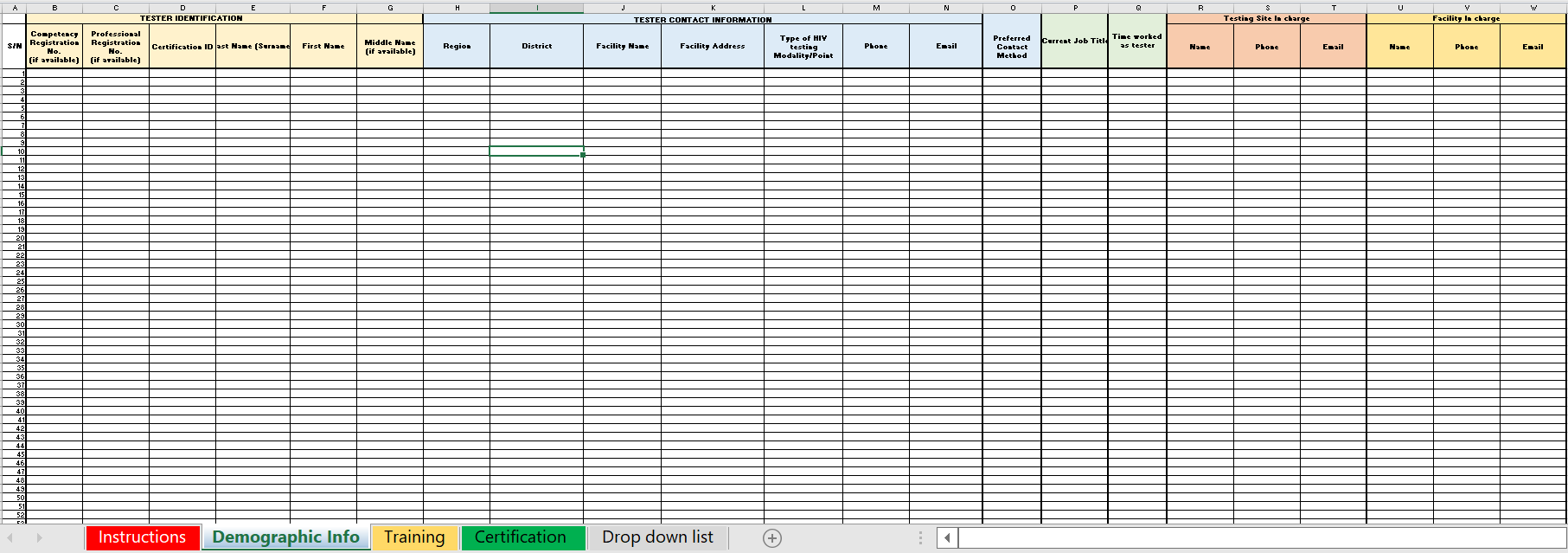 Tab 3. Tester Training Information
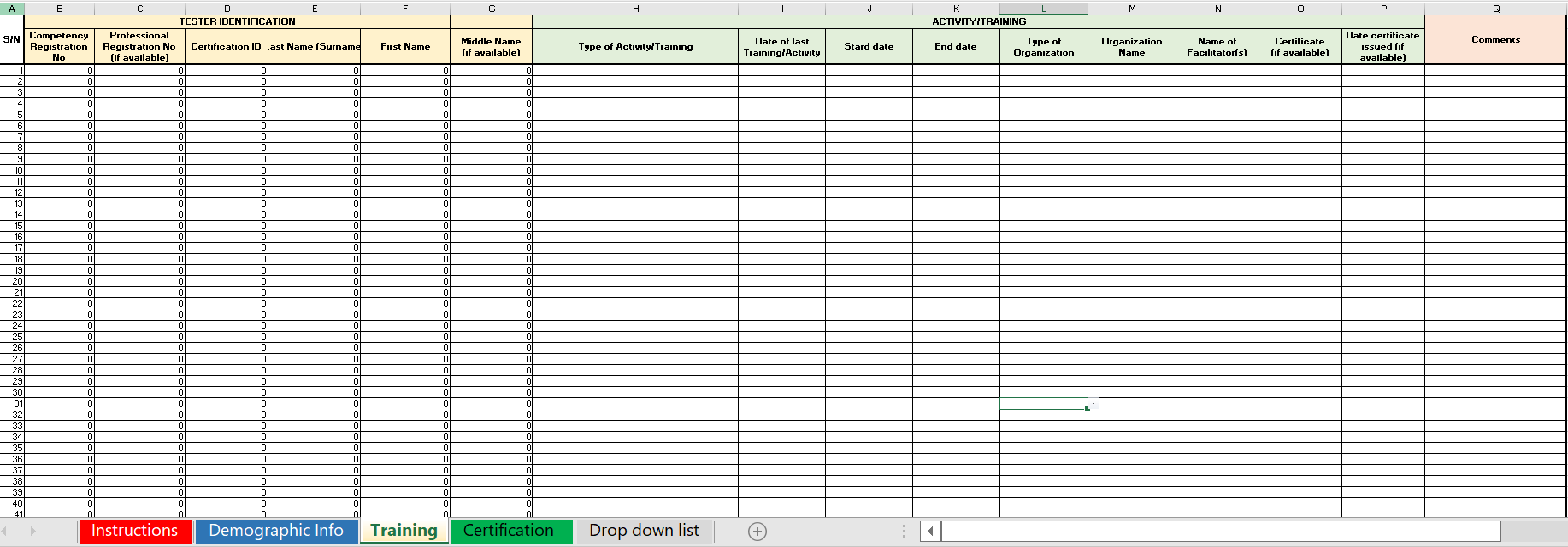 Tab 4. Tester Competency Assessment and Certification Information
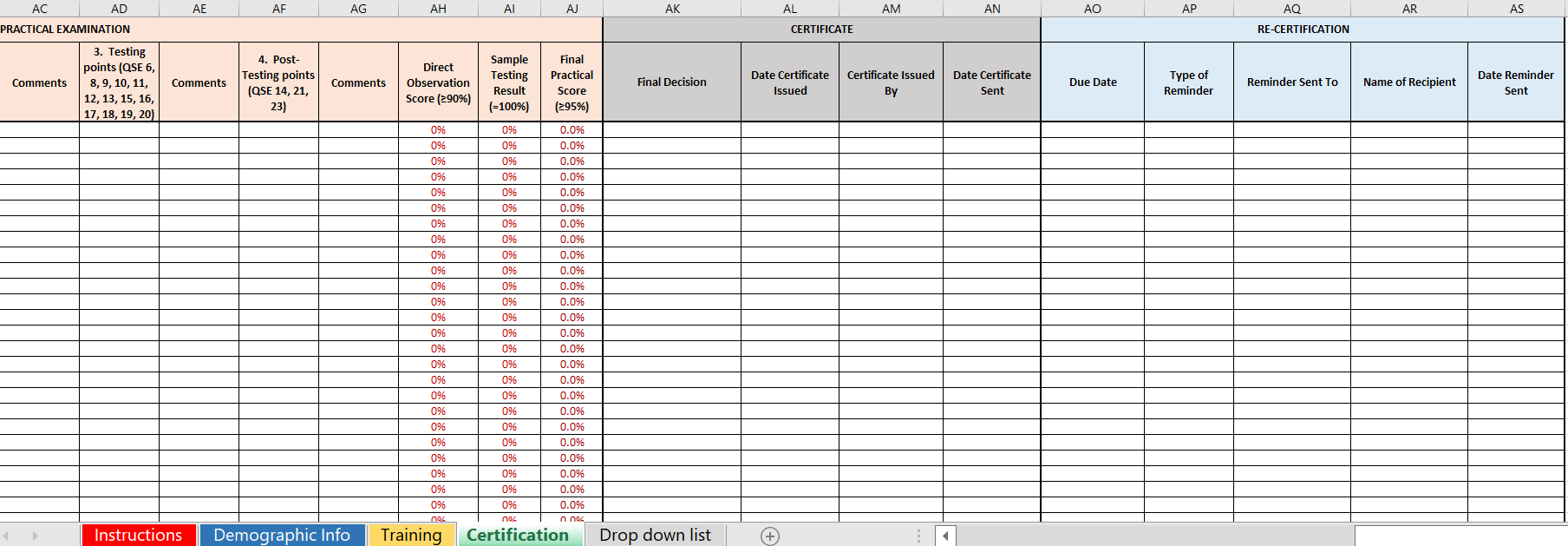 Tab 5. Drop Down List
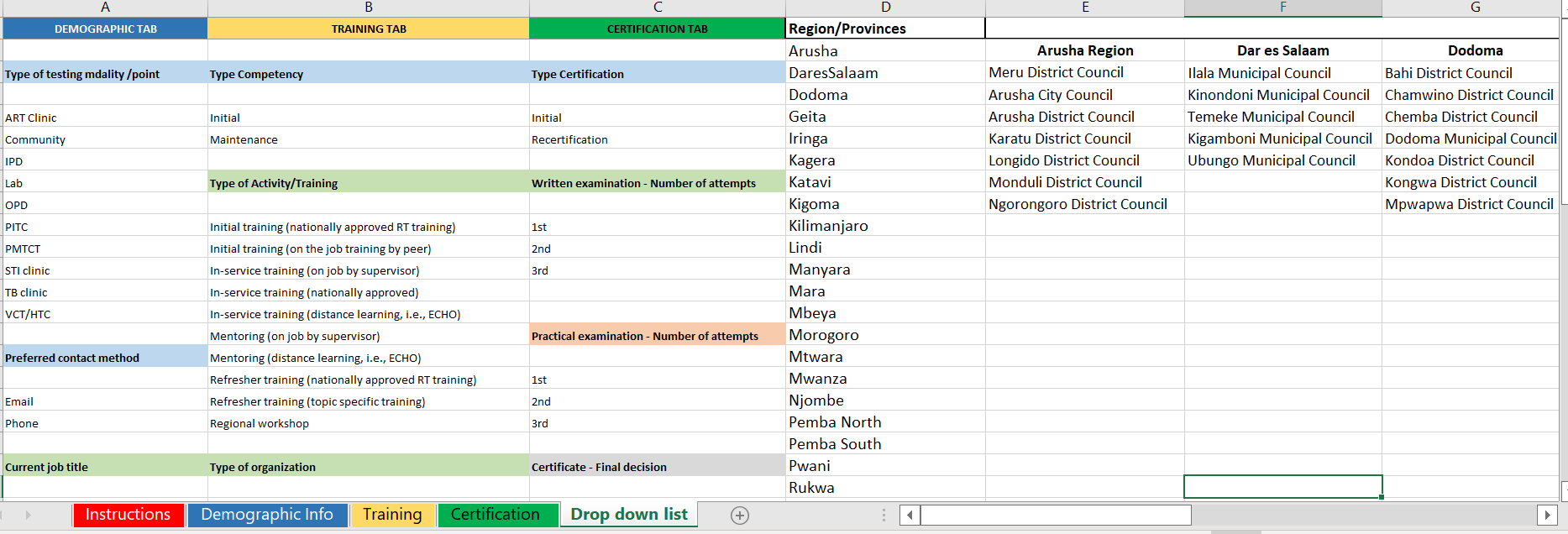 Summary
What the different types of certification data?
What are the key elements of the certification data management process?
What is the purpose of the certification data management tool?
What are the different components of the certification data management tool?